Mathematics
Area of parallelogramsLesson 6 of 8
Miss Kidd-Rossiter
‹#›
What is the area of each shaded shape?
A parallelogram can be cut up and rearranged to make a rectangle
Will this always work?
What lengths would you need to know in order to find the area of the parallelogram?
What lengths would you need to know in order to find the area of the parallelogram?
What is the area (in squares) of these two parallelograms?
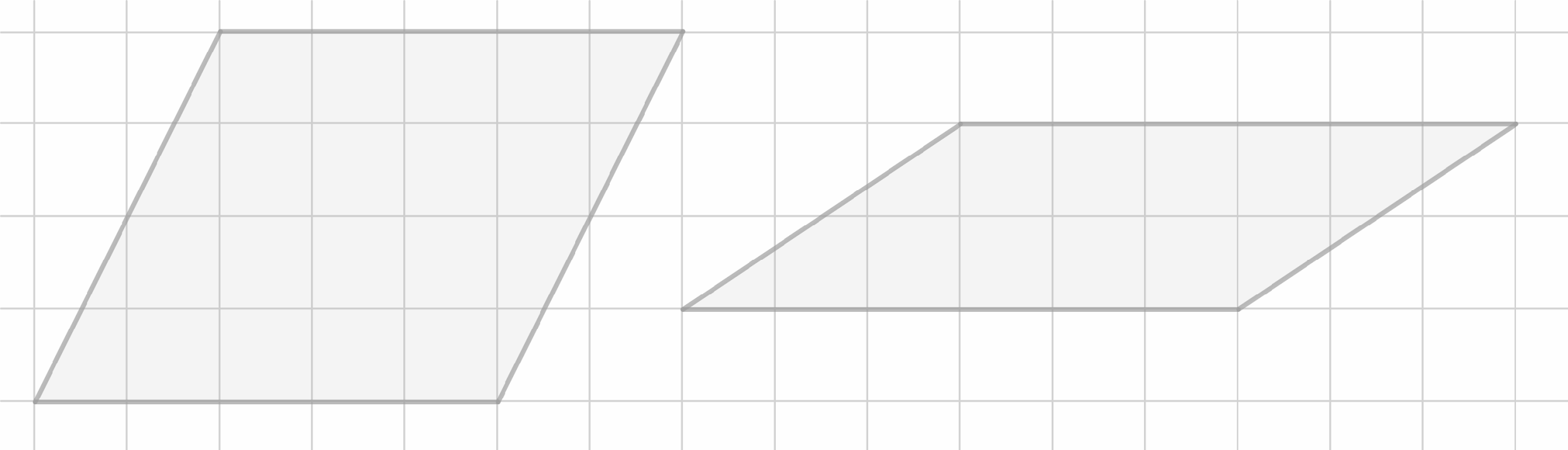 Work out the area of this parallelogram.
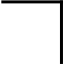 Explain how you know the area of the 6 rectangles is equivalent to the area of the parallelogram.
Write an expression for the area of the parallelogram.